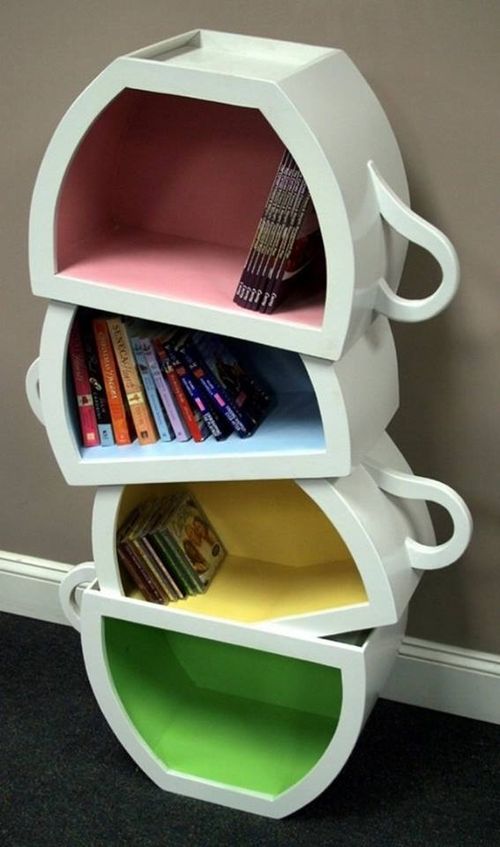 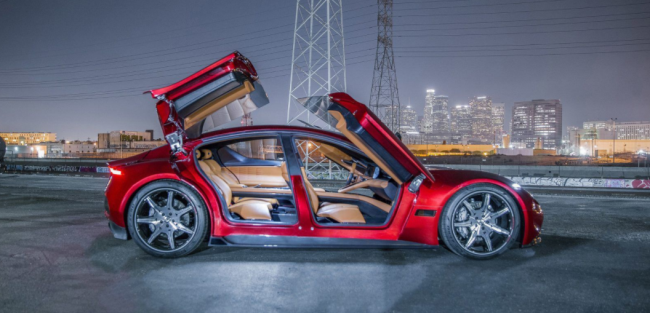 Тема  10.1  Мы – юные дизайнеры
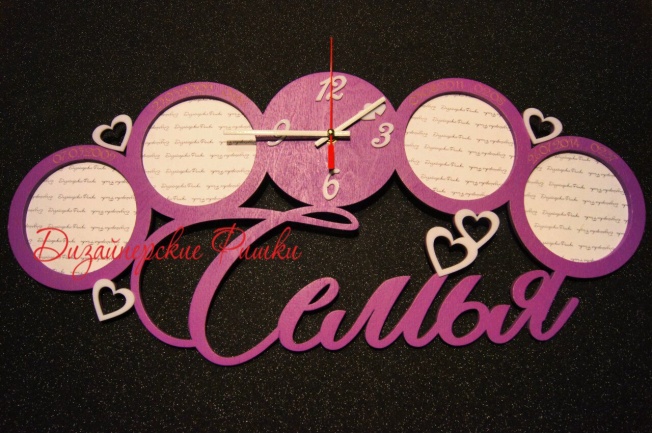 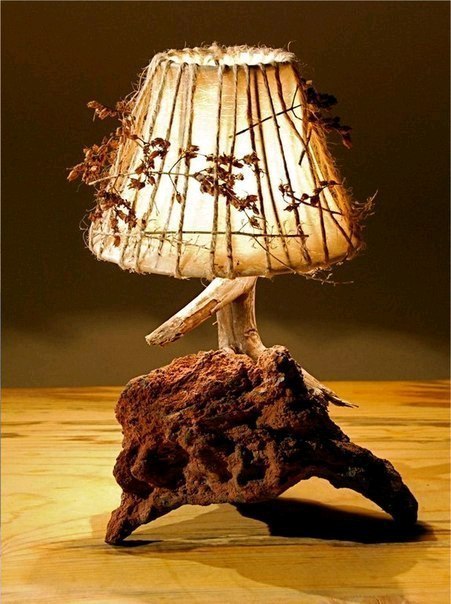 Дизайн – это художественное проектирование и конструирование эстетических свойств окружающего нас предметного мира.
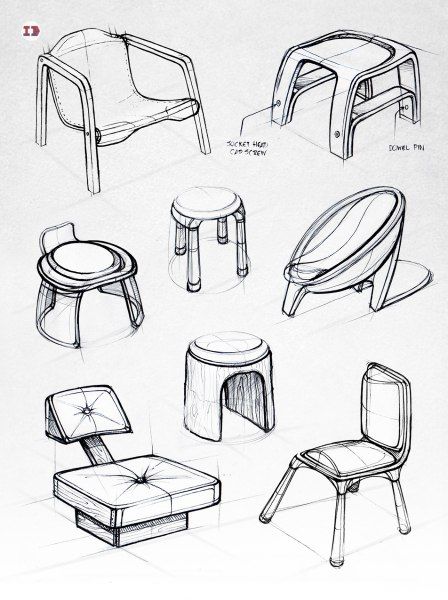 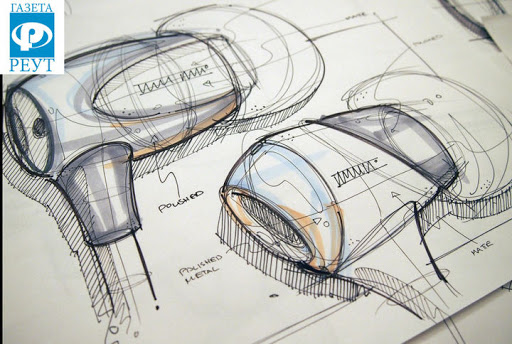 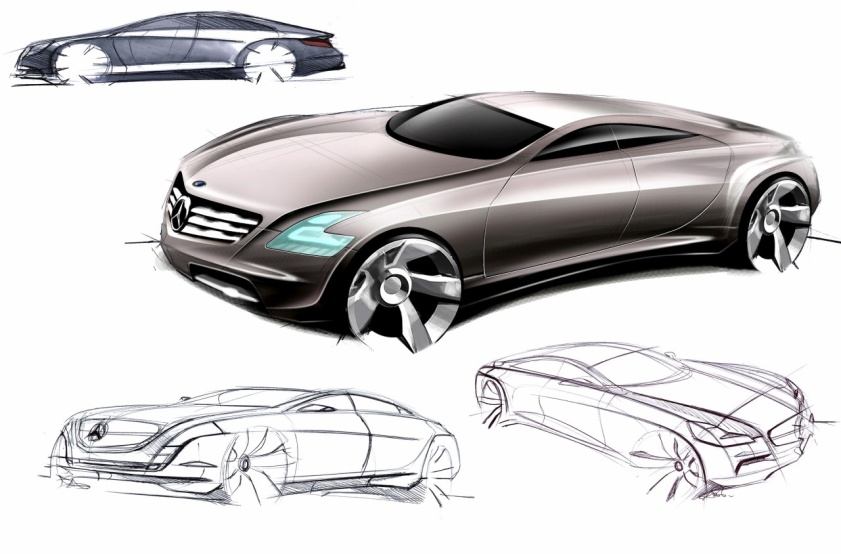 Промышленный дизайн – это конструирование станков, транспортных средств, бытовых приборов, посуды, мебели и многого другого. Графический дизайн – это промышленная графика, различные оформительские, изобразительные и шрифтовые работы.
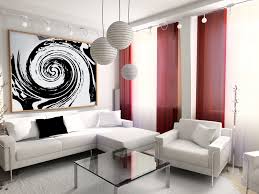 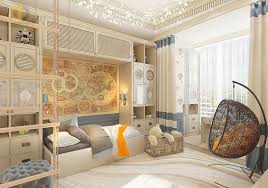 Дизайн интерьера – это проектирование и создание комфорта и уюта в помещениях в соответствии с их функциональным назначением.
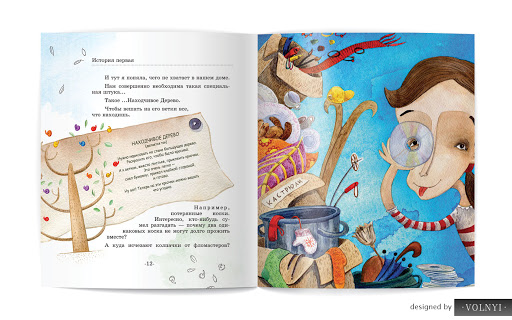 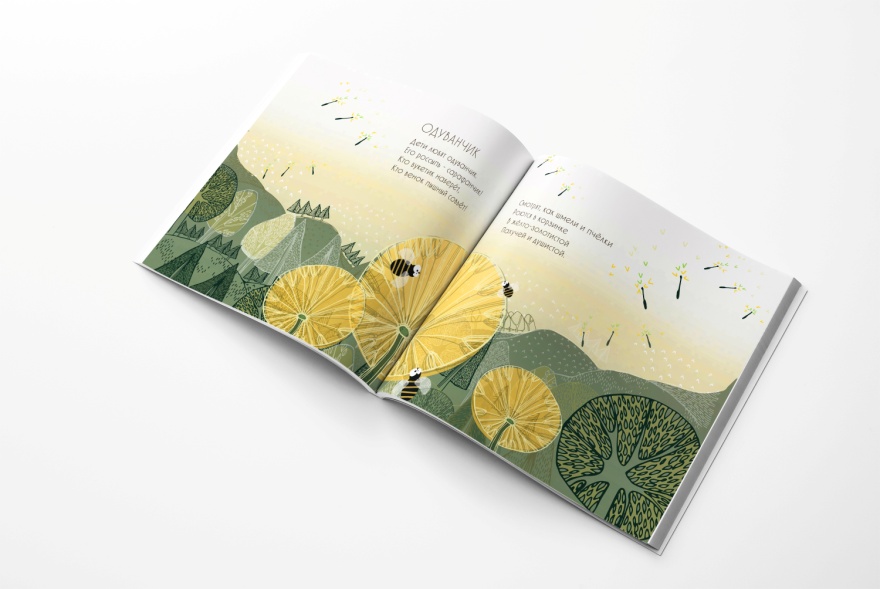 Книжный дизайн – это новые, разнообразные конструкции книги.
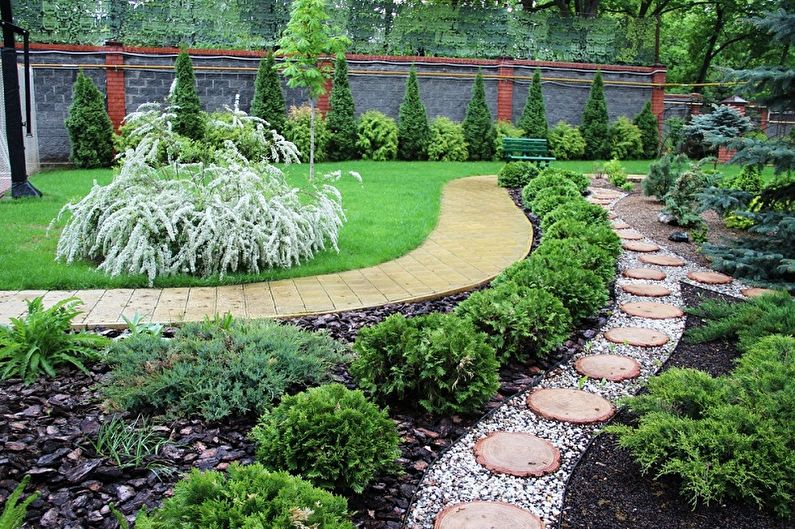 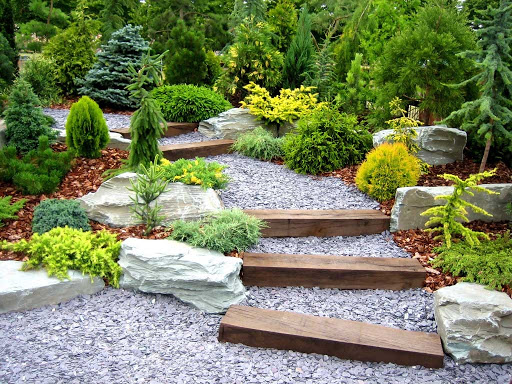 Ландшафтный дизайн – дизайн среды. 
Дизайнер занимается озеленением и благоустройством территорий.
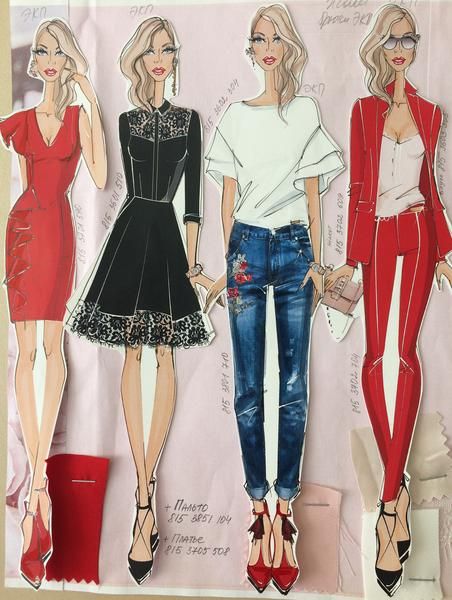 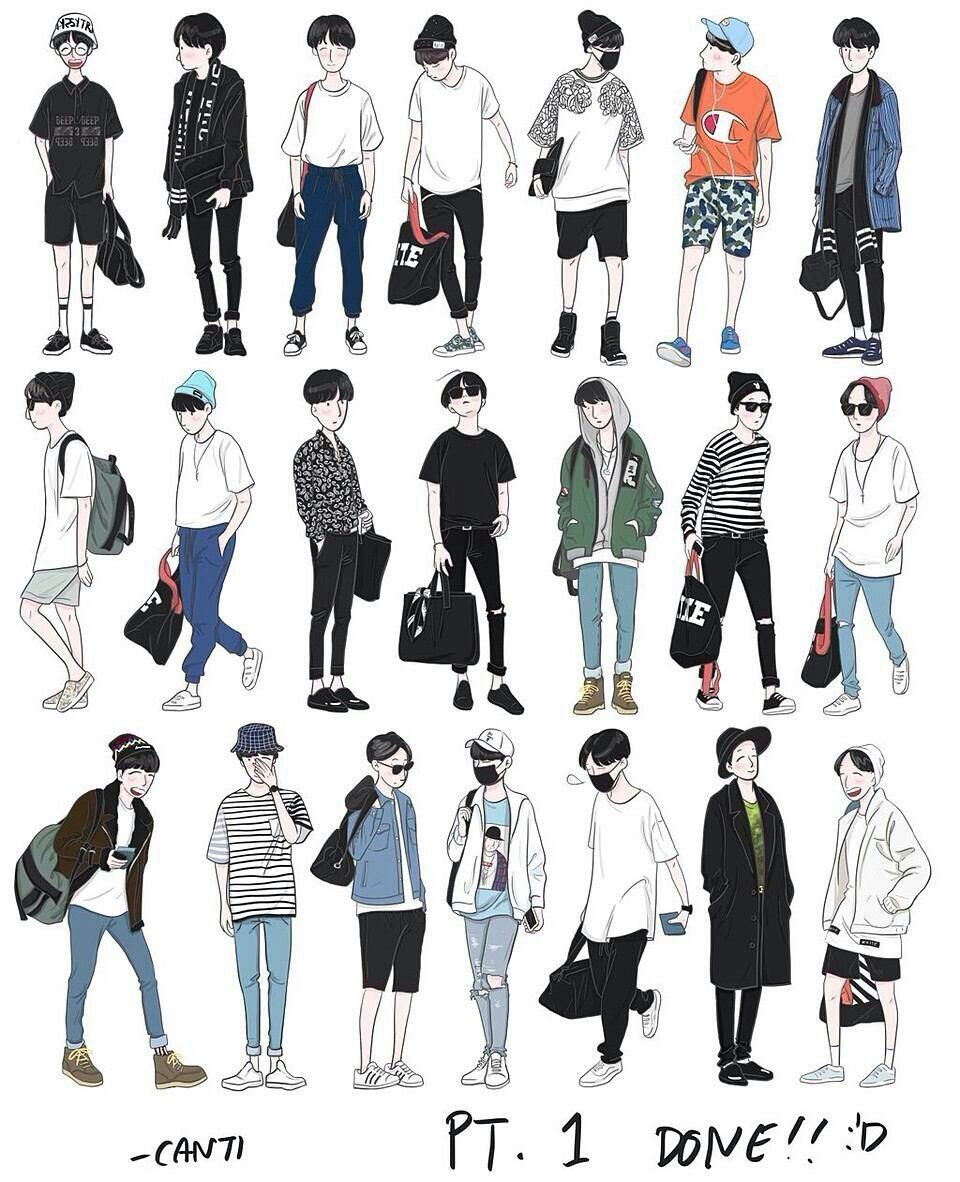 Дизайн одежды – моделирование и конструирование одежды.
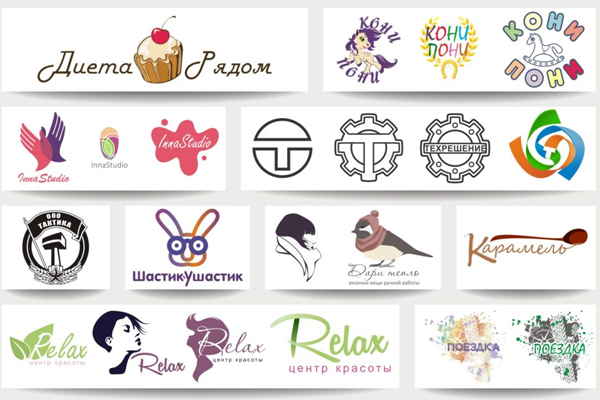 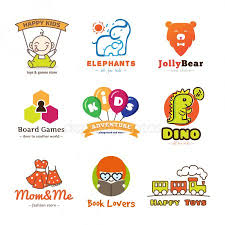 Дизайн логотипа.
Логотип – это фирменный знак, эмблема или символ. Имеет оригинальное начертание, подчеркивая индивидуальность и служит для узнаваемости. Может содержать стилизованные буквы или рисунки.
Создание новой вещи – сложный творческий процесс!
Я предлагаю вам выбрать любое направление дизайна и создать что-то своё, отражающее вашу индивидуальность. 

Творческих вам успехов!!!